שקופית זו היא חובה
עליכם להתקין את הפונט Varela Round לפני תחילת העבודה.
אם ברצונכם לצפות בהנחיות להתקנת פונט Varela Round, תוכלו לעשות זאת בקלות. 
צפו בסרטון הבא: 
https://www.youtube.com/watch?v=NN9IgGTwbF0&feature=youtu.be
מערכת שידורים לאומית
קישור להורדת הפונט(אשרו את הודעת האבטחה)
שקופית זו היא חובה
חומצות ובסיסים שיעור 2:תגובות של חומצה בסיס
מלאו את פרטי השיעור, המקצוע והמורה .
(אין צורך להשאיר את הכיתובים "שם השיעור" , "המקצוע", מחקו אותם וכתבו רק את הפרטים עצמם).
כימיה יא' - יב'
שם המורה: מירה תמיר
פרטו בשקופית זו את נושאי הלימוד של השיעור
פתרון התרגיל מהשיעור הקודם
בתמיסה מימית בסיסית יש יוני הידרוקסיד. (אפשרות 1)
בתמיסה מימית חומצית יש יוני הידרוניום. (אפשרות 3)
הניסוח הנכון לתגובת החומצה HCl עם מים היא: HCl(aq)+H2O(l)H3O+(aq)+Cl-(aq)          (אפשרות 2)
המשותף לכל התמיסות המימיות החומציות ולכל התמיסות המימיות הבסיסיות הוא : כולן מוליכות חשמל. (אפשרות 3)
פרטו בשקופית זו את נושאי הלימוד של השיעור
מה נלמד היום
ניסוח תגובה ("המסה") של חומצה במים
ניסוח תהליך המסה של בסיס במים
זיהוי חומצה / בסיס לפי הנוסחאות או התגובות הנתונות - כללים
זיהוי חומצה / בסיס באופן ניסויי בעזרת אינדיקטורים
מוליכות חשמלית של תמיסה חומצית ותמיסה בסיסית
תגובה בין חומצה לבסיס
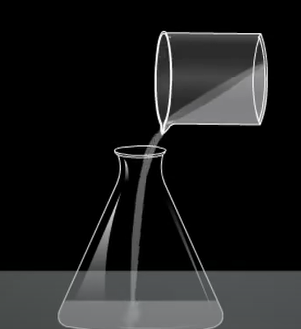 חומצה בסיס
ניסוח תגובה ("המסה") של חומצה במים
[Speaker Notes: מה מקור התמונה? יש לתת קישור  https://www.youtube.com/watch?v=jeGzlBqi1HU  הקישור לבקשת זכויות יוצרים]
חומצה בסיס
הגדרה לחומצה ובסיס- תזכורת
על פי הגדרת ( 1923) לאורי (T.Lowry) באנגליה וברונסטד (J. Bronsted ) בדנמרק : 

חומצה היא חלקיק (מולקולה או יון) המוסר פרוטון (שמקורו באטום מימן מקוטב חיובית) בתגובה.

בסיס הוא חלקיק (מולקולה או יון) הקולט פרוטון בתגובה. (מכיל אטום עליו קוטב שלילי או מטען שלילי)

                                         החלקיק לא יכול לפעול כחומצה ללא נוכחות בסיס ולהפך.
חומצה בסיס
המים משמשים כממס הנפוץ ביותר, ולכן נהוג להגדיר חומרים רבים כבסיס או כחומצה יחסית למים. 

כאשר מתרחשות תגובות חומצה בסיס עם מים, 
המים יתפקדו כבסיס או כחומצה יחסית לחלקיק עמו הם מגיבים. 
בתגובה עם חומצה המים יתנהגו כבסיס 
ובתגובה עם בסיס המים יתנהגו כחומצה.
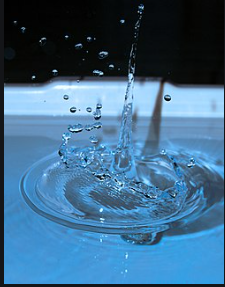 [Speaker Notes: מה מקור התמונה? בבקשה תני קישור כדי שיבדקו שמותר להשתמש בה
 המקור – ויקיפדיה : https://he.wikipedia.org/wiki/%D7%9E%D7%99%D7%9D  לבקשת אישור]
חומצה בסיס
תגובה של חומצת מלח ,  HCl, במים
כאשר מולקולות של  חומצה באות במגע עם מולקולות מים, מתרחשת ביניהם תגובת חומצה בסיס. יש מעבר של פרוטון, H+ ביניהם.
חומצה בסיס
תגובה של חומצת מלח,  HCl, במים
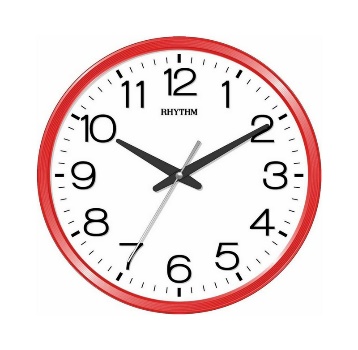 נצפה בסרטון המצורף עד שנייה 25
פריסה 1(הפריסות שונות זו מזו במיקום תיבות הטקסט וגרפיקת הרקע, ותוכלו לגוון ביניהן)
חומצה בסיס
תגובה של חומצת מלח , HCl , במים
במפגש בין מולקולות של חומצת מלח ,HCl , למולקולות מים, 
מולקולות המים מתפקדות כבסיס וכממס. מולקולות החומצה מוסרות למולקולות המים את הפרוטון H+, שמקורו באטום מימן מקוטב חיובית. כתוצאה מכך מתקבל יון הידרוניום, H3O+(aq)  ויון שלילי שמקורו מהחומצה.
את השקופית הזו תוכלו לשכפל, על מנת ליצור שקופיות נוספות הזהות לה – אליהן תוכלו להכניס את התכנים. 

כדי לשכפל אותה, לחצו עליה קליק ימיני בתפריט השקופיות בצד ובחרו "שכפל שקופית" או "Duplicate Slide" 
(מחקו ריבוע זה לאחר הקריאה)
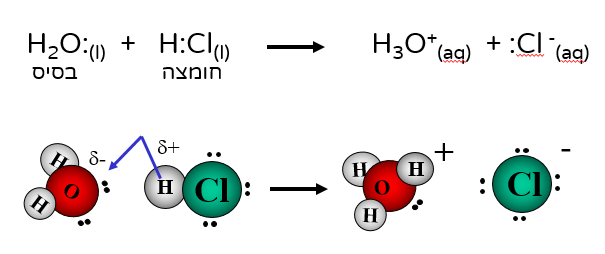 חומצה בסיס
הסבר :
חומצה - חומר המכיל אטום מימן , H , שעליו קוטב חיובי חזק.  לא כל חומר שיכיל H  יתנהג כחומצה. 
 בסיס - חומר המכיל אטום/קבוצת אטומים בעל/י אלקטרו-שליליות גבוהה - קוטב שלילי חזק וזוג אלקטרונים לא-קושר.
במהלך תגובת חומצה בסיס, הבסיס בעל הקוטב השלילי ובעל זוג האלקטרונים הלא קושר נמשך לקוטב החיובי שעל אטום המימן בחומצה.
הפרוטון היוצא כ- H+  משאיר בחלקיק את אלקטרוני הקשר ומתחבר בקשר קוולנטי לזוג האלקטרונים הלא-קושר של הבסיס.
הבסיס והחומצה מוגדרים באופן יחסי אחד לשני בהתאם לתגובה נתונה. 
המים מתנהגים לפעמים כחומצה לפעמים כבסיס, כך גם חומצות ובסיסים אחרים.
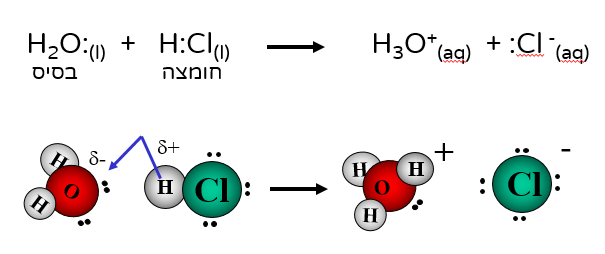 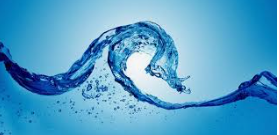 חומצה בסיס
דוגמאות של תגובת חומצה עם מים בצורות ייצוג שונות(סמל , נוסחת מבנה , מודל , כללי)
חומצה - חומר שיוצר בתגובה עם המים יון הידרוניום, H3O+(aq).
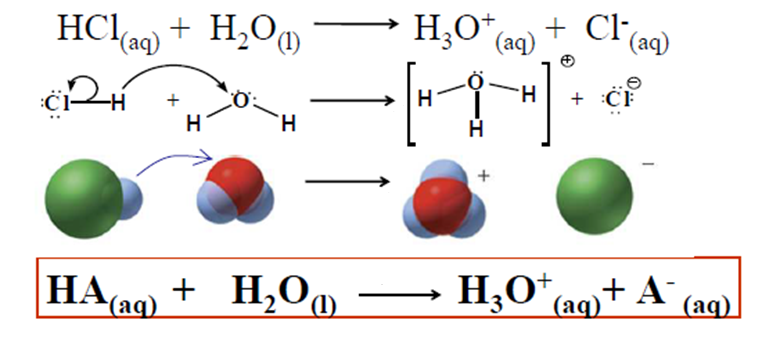 פריסה 1(הפריסות שונות זו מזו במיקום תיבות הטקסט וגרפיקת הרקע, ותוכלו לגוון ביניהן)
חומצה בסיס
חומרים המגיבים כחומצות במים
נהוג (אבל לא מחייב) לרשום מימן חומצי משמאל ללא קשר למבנה המולקולרי.
  1. HX – 
X מציין אטום הלוגן 
דוגמאות : HCl , HBr , HI

  2. HXaOb – 
 - ,b,aמציינים מספר אטומים X- מציין אטום של אל מתכת כמו N או Cl
דוגמאות : HNO3 , HClO4 , HBrO3

  3. H2X , HaXOb 
חומצות דו ותלת פרוטיות 
דוגמאות : H2S , H2SO4 , H2CO3 , H3PO4

  4.CaHbCOOH
דוגמא : חומצה קרבוקסילית CH3COOH
את השקופית הזו תוכלו לשכפל, על מנת ליצור שקופיות נוספות הזהות לה – אליהן תוכלו להכניס את התכנים. 

כדי לשכפל אותה, לחצו עליה קליק ימיני בתפריט השקופיות בצד ובחרו "שכפל שקופית" או "Duplicate Slide" 
(מחקו ריבוע זה לאחר הקריאה)
חומצה בסיס
תרגול : רשום ניסוח לתגובות ההמסה במים של החומצות הבאות:

1. HBr
2. HNO3
3. H2SO4
4. CH3COOH
5. HBrO
6. HClO4
חומצה בסיס
תשובה : ניסוח תגובות ההמסה במים של החומצות הבאות :
HBr(aq)+H2O(l)H3O+(aq)+Br-(aq)
2.  HNO3(aq )+H2O(l)H3O+(aq)+ NO3-(aq)
3.  H2SO4(aq) +2H2O(l)2H3O+(aq)+SO42-(aq)
4.  CH3COOH(aq)+H2O(l)H3O+(aq)+CH3COO-(aq)
5.  HBrO (aq)+H2O(l)H3O+(aq)+BrO-(aq)
6.  HClO4(aq) )+H2O(l)H3O+(aq)+ClO4-(aq)
H+
(אין צורך להשאיר את הכיתובים "שם הפרק" , "כותרת משנה", מחקו אותם וכתבו רק את הפרטים עצמם).
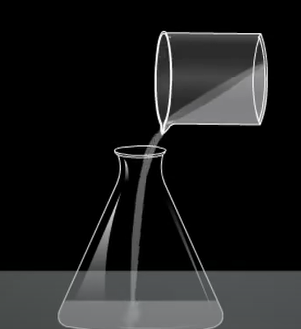 חומצה בסיס
ניסוח תהליך המסה של בסיס במים
[Speaker Notes: מה מקור התמונה? יש לתת קישור כדי שיבדקו שמותר להשתמש בה]
פריסה 1(הפריסות שונות זו מזו במיקום תיבות הטקסט וגרפיקת הרקע, ותוכלו לגוון ביניהן)
חומצה בסיס
תגובה של בסיס , NaOH  , במים
כאשר הבסיס מופיע כחומר יוני , הוא יתפרק ליונים תוך כדי המסתו.
כאשר הבסיס מופיע כחומר מולקולרי למשל אמוניה, NH3(aq) , תהליך ההמסה במקרה זה הוא תגובה עם המים.
את השקופית הזו תוכלו לשכפל, על מנת ליצור שקופיות נוספות הזהות לה – אליהן תוכלו להכניס את התכנים. 

כדי לשכפל אותה, לחצו עליה קליק ימיני בתפריט השקופיות בצד ובחרו "שכפל שקופית" או "Duplicate Slide" 
(מחקו ריבוע זה לאחר הקריאה)
קיימים שלשה סוגים של בסיסים:
א. תרכובות יוניות המכילות יוני הידרוקסיד. אלו הם בסיסים מהסוג :


ב. בסיסים מסוג אמוניה


ג. יון שלילי ישמש כמעט תמיד כבסיס (יונים מימן גופרתיים הם יוצאי דופן)
בסיס – חומר המשחרר למים יוני
                הידרוקסיד , OH-(aq)
חומצה בסיס
תגובה של אמוניה עם מים
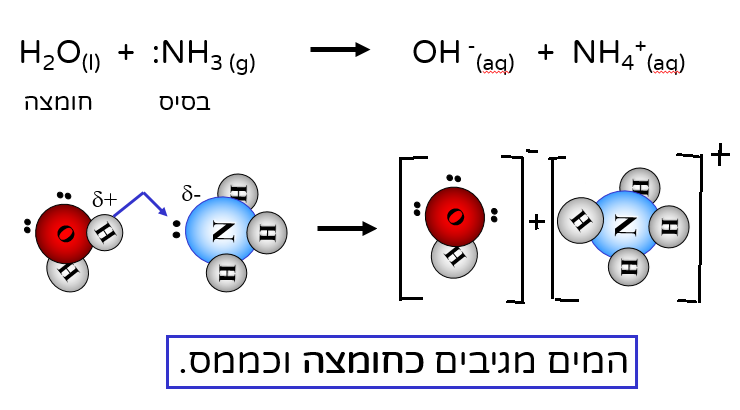 חומצה בסיס
חומרים שמגיבים כבסיס במים:
תרכובות יוניות המכילות  יון OH-
לדוגמה: KOH  , Ba(OH)2
2. אמוניה  ואמינים 
לדוגמה:      CaHbNH2,  NH3
חומצה בסיס
תרגול : רשום ניסוח לתגובות ההמסה במים של הבסיסים הבאים :

1. KOH
2. Ca(OH)2
3. Al(OH)3
4. NH3
5. CH3NH2
חומצה בסיס
תשובה : תגובות ההמסה במים של הבסיסים הבאים:
1. KOH(s)                K+(aq)+OH-(aq)
2. Ca(OH)2(s)                 Ca2+(aq) +2OH-(aq)
3. Al(OH)3(s)                   Al3+(aq) +3OH-(aq)
4. NH3(g)+H2O(l)                 NH4+(aq) +OH-(aq)
5. CH3NH2 +H2O(l)                CH3NH3+(aq) +OH-(aq)
H+
חומצה בסיס
תרגול להפסקה : 1. קבע עבור כל אחד מהחומרים הבאים אם ייצור במים תמיסה חומצית / בסיסית / ניטרלית 
2.רשום את תגובות ההמסה במים של החומרים הבאים :
1. KOH
2. HClO4
3. CH3OH
4. Al(OH)3
5. NH3
6. HNO3
7. HBrO
8. CH3COOH
9. CH3NH2
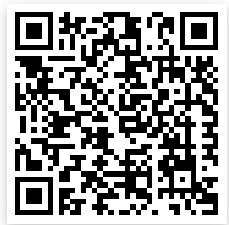 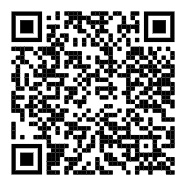 הפסקה !
צפה בסרטון לחזרה על החומר שנלמד לפני ההפסקה.
פתור את התרגילים במסמך
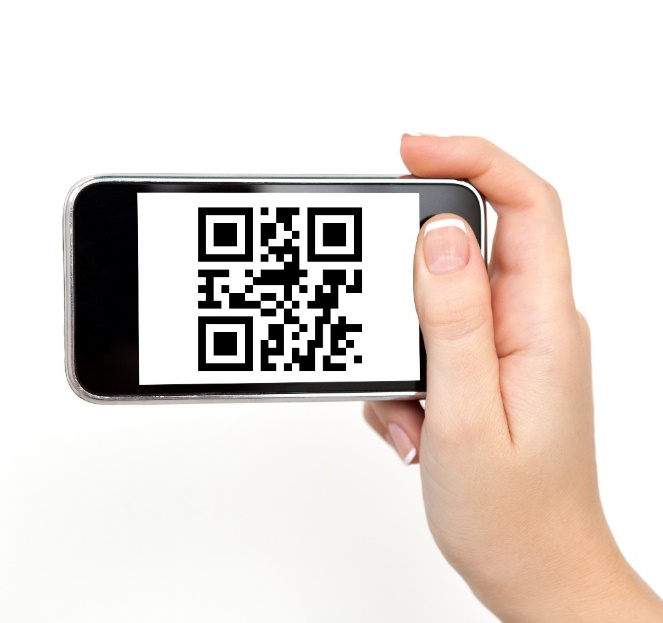 [Speaker Notes: הכתובת של הסרטון לקבלת זכויות : https://www.youtube.com/watch?v=kkSOS_Z1mQM&list=PLW1sGr2pZxWwAnk7VuoztWYWYLmdLduL6]
חומצה בסיס
פתרון  : נקבע לגבי החומרים הנתונים אם יצרו תמיסה חומצית / בסיסית / ניטרלית :
 
1. KOH
2. HClO4
3. CH3OH
4. Al(OH)3
5. NH3
6. HNO3
7. HBrO
8. CH3COOH
9. CH3NH2
תמיסה בסיסית
תמיסה חומצית
תמיסה ניטרלית
תמיסה בסיסית
תמיסה חומצית
תמיסה בסיסית
תמיסה חומצית
תמיסה חומצית
תמיסה בסיסית
חומצה בסיס
בסיסית
חומצית
ניטרלית
בסיסית
בסיסית
חומצית
חומצית
חומצית
בסיסית
(אין צורך להשאיר את הכיתובים "שם הפרק" , "כותרת משנה", מחקו אותם וכתבו רק את הפרטים עצמם).
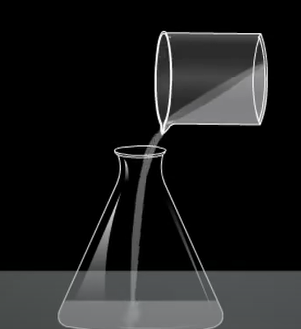 חומצה בסיס
כללים לזיהוי חומצה ובסיס בתגובה נתונה
חומצה בסיס
יון הידרוניום , H3O+(aq) , מעיד  על תמיסה חומצית. 
יון הידרוקסיד ,  OH-(aq) , מעיד על תמיסה בסיסית.
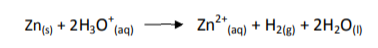 תגובה עם תמיסה חומצית


         התוצר – תמיסה חומצית


          התוצר – תמיסה חומצית
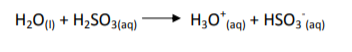 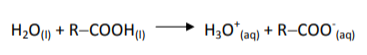 פריסה 1(הפריסות שונות זו מזו במיקום תיבות הטקסט וגרפיקת הרקע, ותוכלו לגוון ביניהן)
חומצה בסיס
תגובה עם תמיסה בסיסית


התוצר - תמיסה בסיסית,סוג התגובה חמצון חיזור


 
התוצר - תמיסה בסיסית



              התוצר ניטרלי

             המגיב ניטרלי 
             והתוצר 
             תמיסה בסיסית
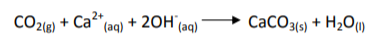 את השקופית הזו תוכלו לשכפל, על מנת ליצור שקופיות נוספות הזהות לה – אליהן תוכלו להכניס את התכנים. 

כדי לשכפל אותה, לחצו עליה קליק ימיני בתפריט השקופיות בצד ובחרו "שכפל שקופית" או "Duplicate Slide" 
(מחקו ריבוע זה לאחר הקריאה)
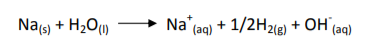 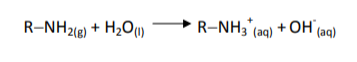 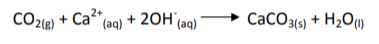 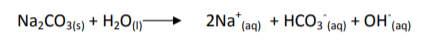 (אין צורך להשאיר את הכיתובים "שם הפרק" , "כותרת משנה", מחקו אותם וכתבו רק את הפרטים עצמם).
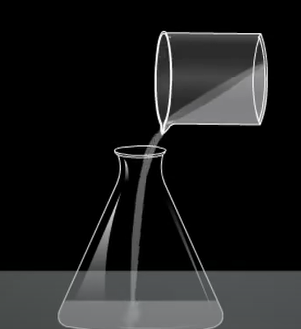 חומצה בסיס
זיהוי חומצה בסיס בעזרת אינדיקטורים
אינדיקטור לחומצות ובסיסים
אינדיקטור - חומר בוחן, מזהה. 
אינדיקטור לחומצות ובסיסים - חומר המשנה את צבעו בסביבה מוגדרת או משחרר גז בנוכחות יוני הידרוניום או יוני הידרוקסיד.
                           דוגמאות - נייר לקמוס, פנול פתלאין,                            כרוב סגול, ברומותימול כחול, מגנזיום, גיר.
פרטו בשקופית זו את נושאי הלימוד של השיעור
חומצה בסיס
זיהוי חומצה בסיס על ידי אינדיקטורים:
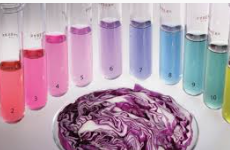 [Speaker Notes: https://www.google.com/search?q=%D7%9E%D7%99+%D7%9B%D7%A8%D7%95%D7%91+%D7%90%D7%99%D7%A0%D7%93%D7%99%D7%A7%D7%98%D7%95%D7%A8&rlz=1C1GCEA_enIL811IL811&source=lnms&tbm=isch&sa=X&ved=2ahUKEwi0hu6BlbHrAhUQ2KQKHe4nAfUQ_AUoAXoECAwQAw&biw=1389&bih=697#imgrc=8qd1FRnlIsO9lM
הכתובת לאישור זכויות]
(אין צורך להשאיר את הכיתובים "שם הפרק" , "כותרת משנה", מחקו אותם וכתבו רק את הפרטים עצמם).
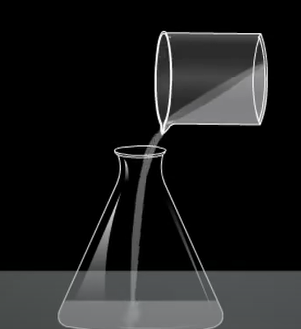 חומצה בסיס
תרגול
חומצה בסיס
תרגיל
לפניכם שלושה חומרים: HNO3(l) , KI (s) ו- NaOH(s)   . 
המיסו כל אחד מהחומרים בנפרד ליצירת 100 מ"ל של תמיסה.
א. נסחו ואזנו את תגובות ההמסה במים של כל אחד מהחומרים.
ב. האם כל אחת מהתמיסות תהיה חומצית/ בסיסית/ ניטרלית. נמקו.
ג. מה יהיה צבע התמיסה בנוכחות מי כרוב אדום?
חומצה בסיס
פתרון
א. נסחו ואזנו את תגובות ההמסה במים  של כל אחד מהחומרים.
HNO3(l)+H2O(l)           H3O+(aq)+NO3-(aq)


KI(s)          K+(aq)+I-(aq)

                         
NaOH(s)          Na+(aq)+OH-(aq)
H2O
H2O
חומצה בסיס
פתרוןב. האם כל אחת מהתמיסות תהיה חומצית/ בסיסית/ ניטרלית. נמק.
HNO3(l)+H2O(l)           H3O+(aq)+NO3-(aq)


KI(s)          K+(aq)+I-(aq)

                         
NaOH(s)              Na+(aq)+OH-(aq)
בתמיסת החומצה החנקתית , HNO3, קיימים יוני הידרוניום לכן התמיסה תהיה חומצית.
H2O
בתמיסת האשלגן היודי, KI, לא קיימים יוני הידרוניום ולא יוני הידרוקסיד לכן התמיסה            				ניטרלית.
H2O
בתמיסת הנתרן ההידרוקסידי, NaOH, קיימים יוני הידרוקסיד לכן התמיסה תהיה בסיסית.
חומצה בסיס
פתרון
ג. מה יהיה צבע התמיסות בנוכחות מי כרוב אדום?
לפי סעיף ב – 
תמיסה ראשונה חומצית ולכן צבעה יהיה אדום.
תמיסה שנייה ניטרלית ולכן צבעה יהיה סגול.
תמיסה שלישית בסיסית ולכן צבעה יהיה כחול-ירוק.
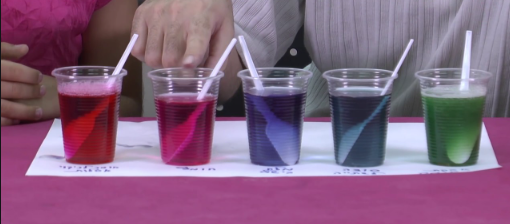 [Speaker Notes: מה מקור התמונה? https://www.google.com/search?q=%D7%9E%D7%99+%D7%9B%D7%A8%D7%95%D7%91+%D7%90%D7%99%D7%A0%D7%93%D7%99%D7%A7%D7%98%D7%95%D7%A8&rlz=1C1GCEA_enIL811IL811&source=lnms&tbm=isch&sa=X&ved=2ahUKEwi0hu6BlbHrAhUQ2KQKHe4nAfUQ_AUoAXoECAwQAw&biw=1389&bih=697#imgrc=5zK4kBIpqkDmyM]
(אין צורך להשאיר את הכיתובים "שם הפרק" , "כותרת משנה", מחקו אותם וכתבו רק את הפרטים עצמם).
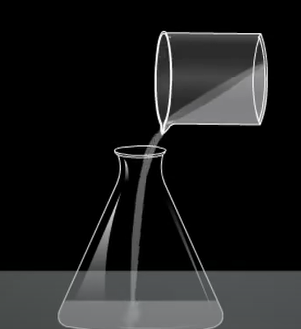 חומצה בסיס
מוליכות חשמלית
[Speaker Notes: מקור התמונה?]
פריסה 1(הפריסות שונות זו מזו במיקום תיבות הטקסט וגרפיקת הרקע, ותוכלו לגוון ביניהן)
חומצה בסיס
מוליכות חשמלית של תמיסות חומציות ובסיסיות:
את השקופית הזו תוכלו לשכפל, על מנת ליצור שקופיות נוספות הזהות לה – אליהן תוכלו להכניס את התכנים. 

כדי לשכפל אותה, לחצו עליה קליק ימיני בתפריט השקופיות בצד ובחרו "שכפל שקופית" או "Duplicate Slide" 
(מחקו ריבוע זה לאחר הקריאה)
במהלך תגובת ההמסה במים של חומצה / בסיס, נוצרים יונים ממוימים בתמיסה.
יונים אלו ניידים, ולכן תמיסותיהם מוליכות חשמל.
המוליכות החשמלית תלויה בריכוז היונים בתמיסה.
המוליכות החשמלית תגדל ככל שריכוז החומצות והבסיסים יהיה גבוה יותר.
פריסה 1(הפריסות שונות זו מזו במיקום תיבות הטקסט וגרפיקת הרקע, ותוכלו לגוון ביניהן)
חומצה בסיס
מוליכות חשמלית של תמיסה של חומצה גופרתית
את השקופית הזו תוכלו לשכפל, על מנת ליצור שקופיות נוספות הזהות לה – אליהן תוכלו להכניס את התכנים. 

כדי לשכפל אותה, לחצו עליה קליק ימיני בתפריט השקופיות בצד ובחרו "שכפל שקופית" או "Duplicate Slide" 
(מחקו ריבוע זה לאחר הקריאה)
חומצה בסיס
תרגיל
הכינו שלש תמיסות של חומצה חנקתית , HNO3 , בנפח של 100 מ”ל כל אחת. ריכוזי התמיסות:  תמיסה ראשונה -  M0.1.   תמיסה שנייה-  M0.01 תמיסה שלישית-  M 1.0.  
בשלש התמיסות נבדקה מוליכות חשמלית.                                                                        דרג את התמיסות לפי המוליכות החשמלית שלהן 
                                    מהגבוהה לנמוכה. נמק.
חומצה בסיס
פתרון
המוליכות תלויה בריכוז כל היונים הניידים גם החיוביים וגם השליליים . ככל שריכוז החומצה גבוה יותר, כך יש יותר יונים (חיוביים ושליליים). ככל  שריכוז היונים הניידים בתמיסה גבוה יותר כך המוליכות החשמלית תהיה גבוהה יותר. 
בשלוש התמיסות יש אותם יונים ניידים, אך ריכוזם שונה.
דירוג התמיסות  לפי המוליכות החשמלית :
1.0 M HNO3(aq)  >  0.1 M HNO3(aq)   >  0.01 M HNO3(aq)
(אין צורך להשאיר את הכיתובים "שם הפרק" , "כותרת משנה", מחקו אותם וכתבו רק את הפרטים עצמם).
חומצה בסיס
תגובה בין חומצה לבסיס
חומצה בסיס
תגובת חומצה בסיס - תגובה בין אמוניה ומימן כלורי במצב גזי
[Speaker Notes: סרטון אחר אפשרי]
חומצה בסיס
תגובת חומצה בסיס- תגובה בין אמוניה ומימן כלורי במצב גזי
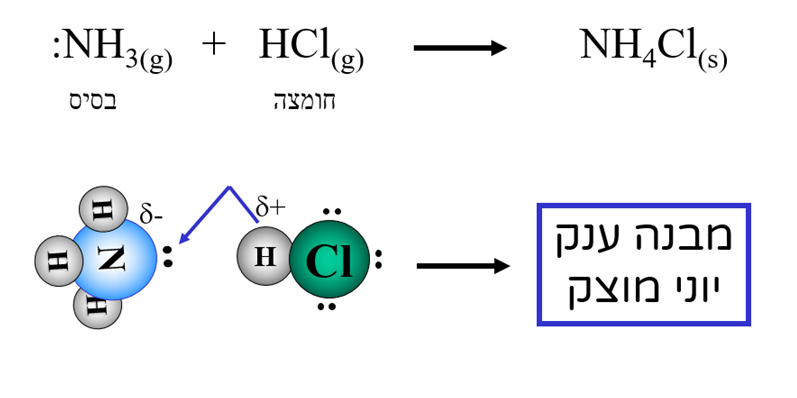 חומצה בסיס
תרגיל מסכם לשיעורי בית
לפניכם נוסחאות של שני חומרים: H2SO4(l), ו- Ba(OH)2(s) ..
הכינו מכל אחד מהם תמיסות מימיות לפי הנתונים הבאים:
  200 מ”ל תמיסת H2SO4  בריכוז M0.1 ו- 400 מ”ל תמיסת  Ba(OH)2   בריכוז M0.01. 
א. נסח ואזן את תגובות ההמסה במים של כל אחד מהחומרים.
ב. חשב את מספר המולים של יוני ההידרוניום ושל יוני ההידרוקסיד.
[Speaker Notes: תיקנתי פה את הנוסח של התרגיל
האם הכוונה פה לתרגיל לשיעורי בית? אם כן אז צריך להכין טופס גוגל ופה רק להכניס את הqrcode-.
הכיתוב פה עולה על הריבוע של הוידאו. לא תיקנתי כי בכל מקרה צריך להכין מזה קוד]
חומצה בסיס
תרגיל מסכם לשיעורי בית
התרכובת K2HPO4(s)  מסיסה במים ולתמיסתה המימית pH >7  . 
 בחר את הניסוח הנכון שמתאים לתגובת ההמסה במים של K2HPO4(s) .

K2HPO4(s)     2K+(aq)) + OH-(aq) + PO3-(aq)
K2HPO4(s) + 2H2O (l)  2KOH (aq)) + H3PO4 (aq)
K2HPO4(s) + H2O (l)  2K+(aq) + OH-(aq) + H2PO4-(aq)
K2HPO4(s) + H2O (l)  2K+(aq) + OH-(aq) + HPO42-(aq)
2K+ (aq) + HPO4-(aq)  2K+(aq) + OH-(aq) + H2PO4-(aq)
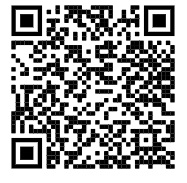 פתרו את התרגילים המסכמים הבאים:
תודה על ההקשבה!
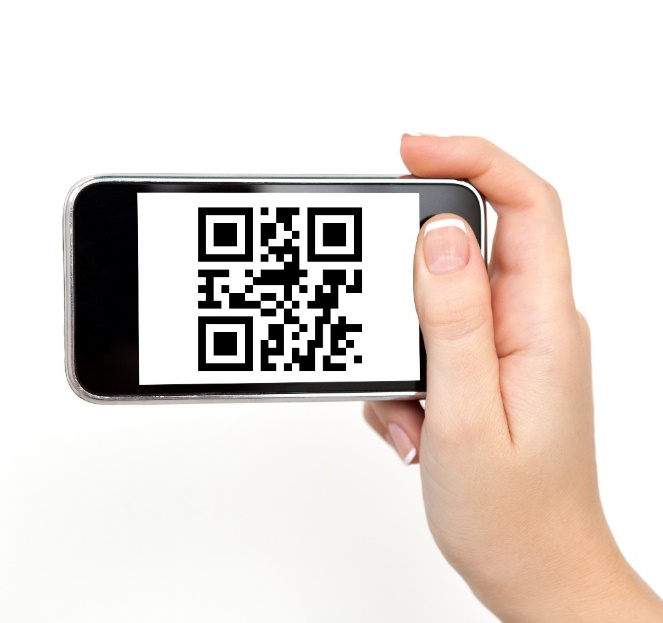 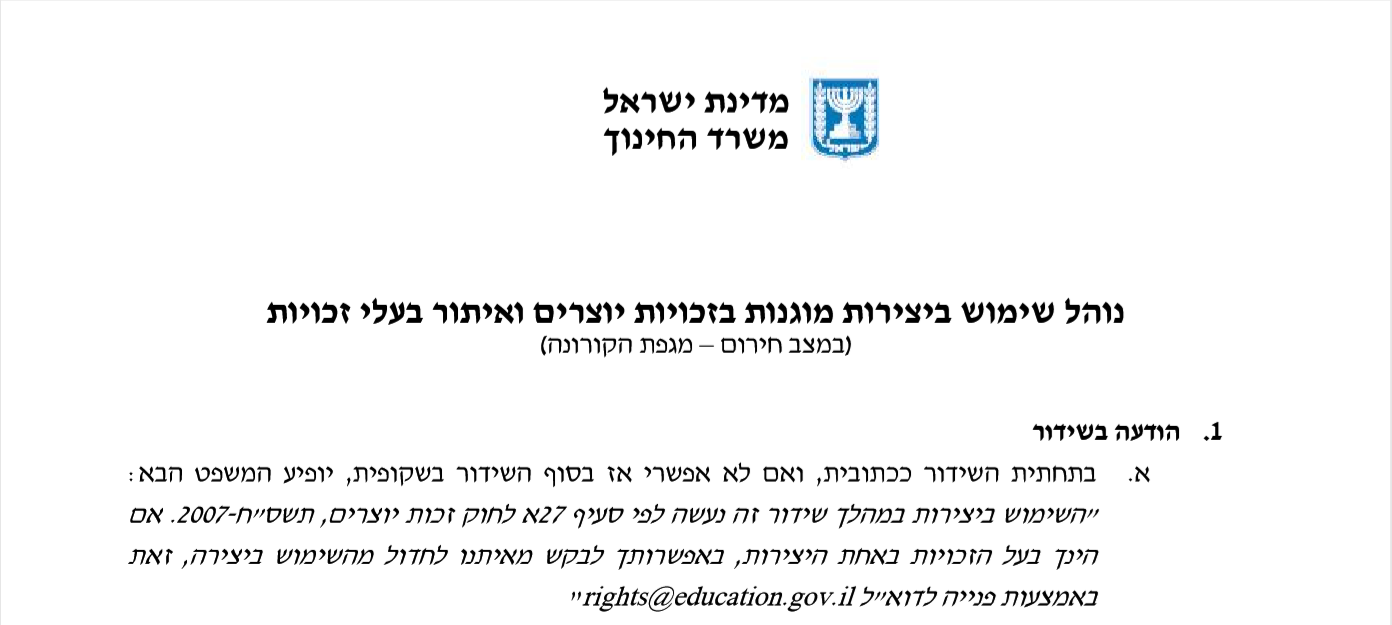 שקופית זו היא חובה
שימוש ביצירות מוגנות בזכויות יוצרים ואיתור בעלי זכויות
השימוש ביצירות במהלך שידור זה נעשה לפי סעיף 27א לחוק זכות יוצרים, תשס"ח-2007. אם הינך בעל הזכויות באחת היצירות, באפשרותך לבקש מאיתנו לחדול מהשימוש ביצירה, זאת באמצעות פנייה לדוא"ל rights@education.gov.il